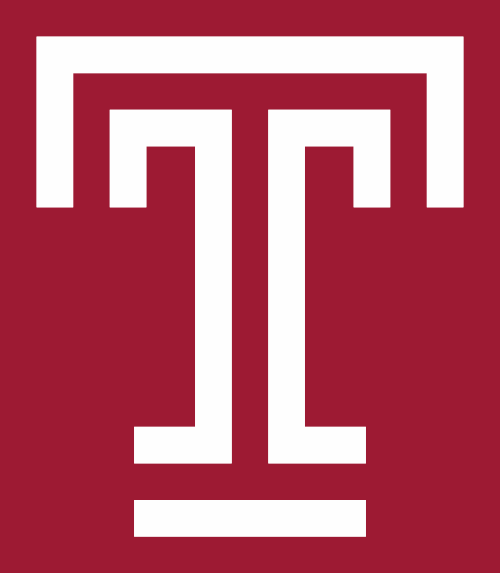 A Comparative Analysis of Bayesian Nonparametric Variational Inference Algorithms for Speech Recognition
John Steinberg
Institute for Signal and Information Processing
Temple University
Philadelphia, Pennsylvania, USA
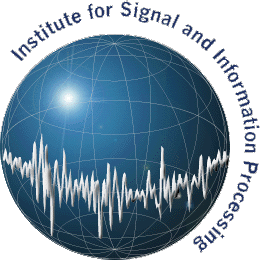 Abstract
Nonparametric Bayesian models have become increasingly popular in speech recognition tasks such as language and acoustic modeling due to their ability to discover underlying structure in an iterative manner. Nonparametric methods do not require a priori assumptions about the structure of the data, such as the number of mixture components, and can learn this structure directly from the data. Dirichlet process mixtures (DPMs) are a widely used nonparametric method. These processes are an extension of the Dirichlet distribution which spans non-negative numbers that sum to one. Thus, DPMs are particularly useful for modeling distributions of distributions. Because DPMs potentially require infinite parameters, inference algorithms are needed to approximate these models for sampling purposes. The focus of this work is an evaluation of three of these Bayesian inference algorithms, which have only recently become computationally viable: Accelerated Variational Dirichlet Process Mixtures (AVDPM), Collapsed Variational Stick Breaking (CVSB), and Collapsed Dirichlet Priors (CDP). 

Rather than conducting a complete speech recognition experiment where classification is affected by several factors (i.e. language and acoustic modeling), a simple phone classification task is chosen to more clearly assess the efficacy of these algorithms. Furthermore, this evaluation is conducted using the CALLHOME Mandarin and English corpora, two languages that, from a human perspective, are phonologically very different. This serves two purposes: (1) Artifacts from either language that influence classification will be identified. (2) If no such artifacts exist, then these algorithms will have strongly supported their use for future multi-language recognition tasks. Finally, Mandarin misclassification error rates have consistently been much higher than those from comparable English experiments. Thus the last goal of this work is to show whether these three inference algorithms can help reduce this gap while maintaining reasonable computational complexity.
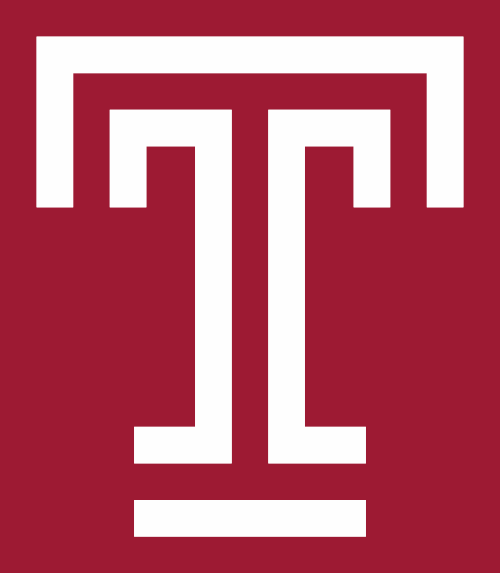 Introduction
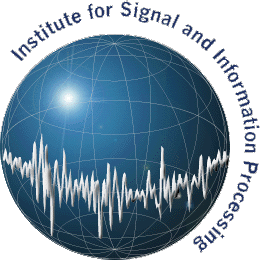 The Motivating Problem
A set of data is generated from multiple distributions but it is unclear how many.
Parametric methods assume the number of distributions is known a priori
Nonparametric methods learn the number of distributions from the data, e.g. a model of a distribution of distributions
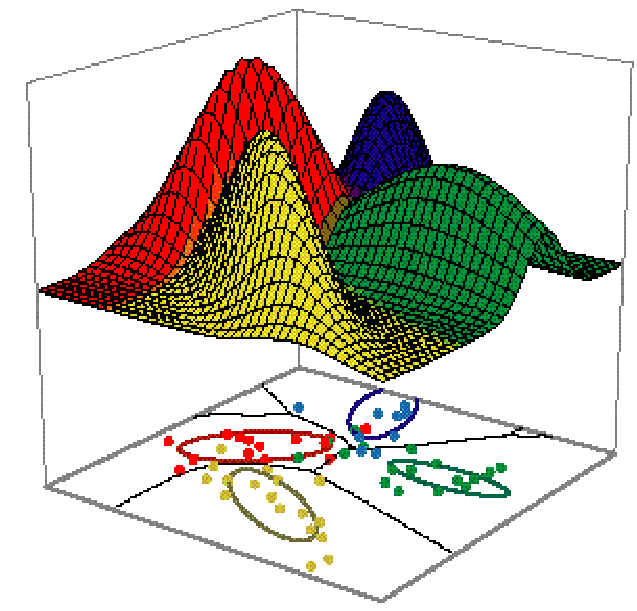 [Speaker Notes: Don’t discuss parametric and non-parametric methods here]
The Motivating Problem
A set of data is generated from multiple distributions but it is unclear how many.
Parametric methods assume the number of distributions is known a priori
Nonparametric methods learn the number of distributions from the data, e.g. a model of a distribution of distributions
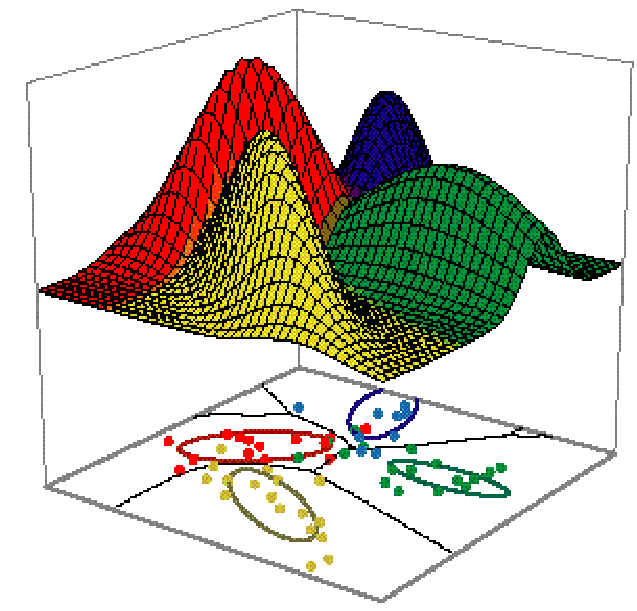 [Speaker Notes: Don’t discuss parametric and non-parametric methods here]
Goals
Investigate viability of three variational inference algorithms for acoustic modeling:
Accelerated Variational Dirichlet Process Mixtures (AVDPM)
Collapsed Variational Stick Breaking (CVSB)
Collapsed Dirichlet Priors (CDP)
Assess Performance: 
Compare error rates to standard GMM models
Understand computational complexity
Identify any language-specific artifacts
[Speaker Notes: -phone classification is used to better assess efficacy (full scale speech recognition has many variables that affect output, i.e. language and acoustic models)

-Mandarin and English are on opposite ends of language spectrum – we use these as a sanity check to verify that the algorithms over/underperform on a particular language.]
Goals: An Explanation
Why use Dirichlet process mixtures (DPMs)?
Goal: Automatically determine an optimal # of mixture components for each phoneme model
DPMs generate priors needed to solve this problem!
What is “Stick Breaking”?
DP~1
Step 1: Let p1 = θ1. Thus the stick, now has a length of 1- θ1.
Step 2: Break off a fraction of the remaining stick, θ2. Now, p2 = θ2(1-θ1) and the length of the remaining stick is (1-θ1)(1-θ2). If this is repeated k times, then the remaining stick's length and corresponding weight is:
θ1
θ2
θ3
[Speaker Notes: -theta is a fraction of current stick length (not of original stick length)
-stick-breaking continues until cost function is optimized]
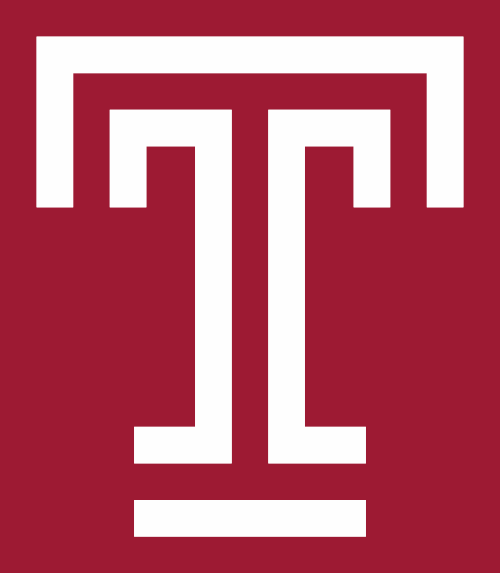 Background
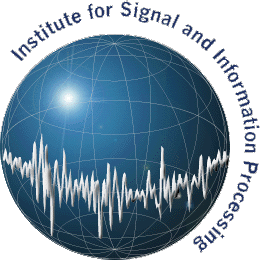 Speech Recognition Overview
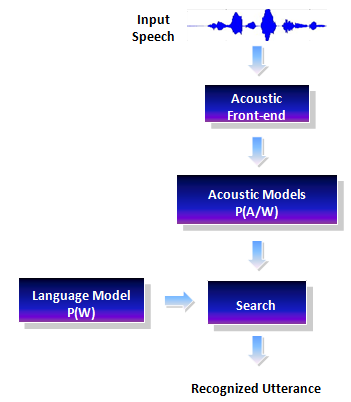 [Speaker Notes: -We don’t run a complete recognition experiment but we do train monophone models in order to generate a phone alignment
-Parametric models are most common]
Parametric vs. Nonparametric Models
Complex models frequently require inference algorithms for approximation!
[Speaker Notes: -Averaging across distributions is ok for capturing general acoustic features for phone identification but can’t capture unique acoustic traits.]
Taxonomy of Nonparametric Models
Nonparametric Bayesian Models
Model Selection
Regression
Survival Analysis
Competing Risks
Proportional Hazards
Neural Networks
Wavelet-Based Modeling
Dirichlet Processes
Spline Models
Multivariate Regression
Dependent Increments
Neutral to the Right Processes
Inference algorithms are needed to approximatethese infinitely complex models
[Speaker Notes: -survival analysis focuses on modeling time before an event]
Dirichlet Distributions
Dirichlet Distribution pdf:
q ϵ ℝk : a probability mass function (pmf)
α: a concentration parameter
[Speaker Notes: -example, 3 hidden dice to model probability of (1,2, …, 6)
-Dirichlet Dist. are distributions over pmfs
-α is similar to inverse variance]
Dirichlet Distributions
Dirichlet Distribution
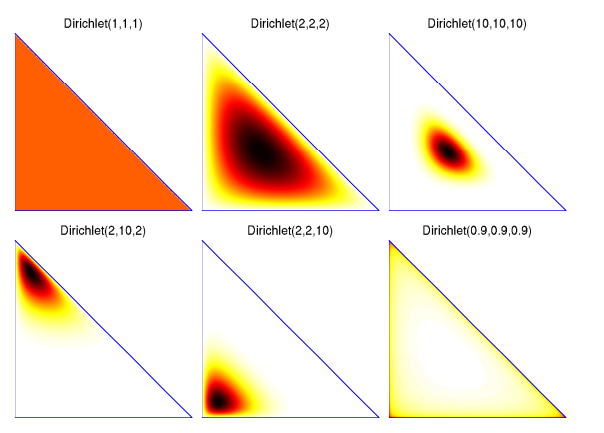 Properties of Dirichlet Distributions
Agglomerative Property (Joining)


Decimative Property (Splitting)
[Speaker Notes: Each corner represents a die, alpha represents how often each dice is rolled]
Dirichlet Processes (DPs)
A Dirichlet Process is a Dirichlet distribution split infinitely many times
q22
q2
q21
q11
q1
q12
These discrete probabilities are used as a prior for our infinite mixture model
Inference: An Approximation
Inference: Estimating probabilities in statistically meaningful ways 
Parameter estimation is computationally difficult 
Distributions of distributions		 ∞ parameters 
Posteriors, p(y|x), can’t be analytically solved
Sampling methods (e.g. MCMC)
Samples estimate true distribution
Drawbacks
Needs large number of samples for accuracy
Step size must be chosen carefully
“Burn in” phase must be monitored/controlled
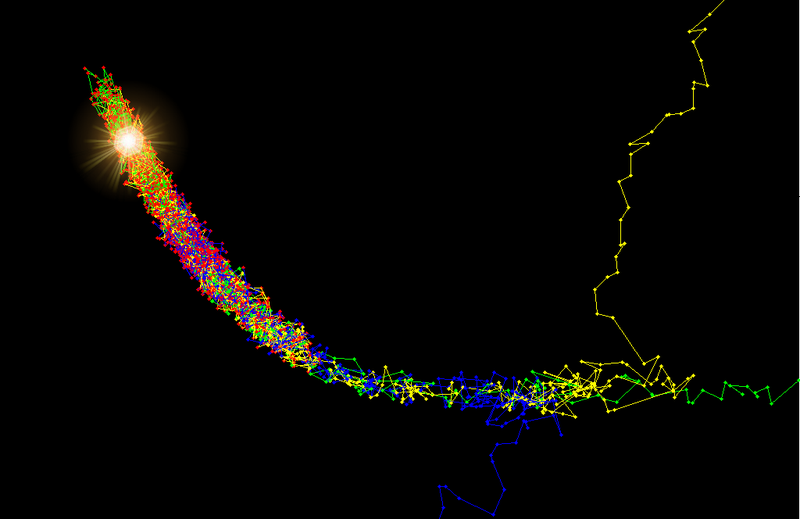 Variational Inference
Converts sampling problem to an optimization problem
Avoids need for careful monitoring of sampling
Uses independence assumptions to create simpler variational distributions, q(y), to approximate p(y|x).
Optimize q from Q = {q1, q2, …, qm} using an objective function, e.g. Kullbach-Liebler divergence
EM or other gradient descent algorithms can be used
Constraints can be added to Q to improve computational efficiency
Variational Inference Algorithms
Accelerated Variational Dirichlet Process Mixtures (AVDPMs)
Limits computation of Q: For  i > T, qi is set to its prior
Incorporates kd-trees to improve efficiency
number of splits is controlled to balancecomputation and accuracy
[Speaker Notes: -kd tree partitions data into similar subclasses prior to training.
-splits in kd-trees can be controlled (can control balance of computation/accuracy)
-each node shares a common distribution, q, which is used to optimize calculations of child nodes’ q’s]
Variational Inference Algorithms
Collapsed Variational Stick Breaking (CVSB)
Truncates the DPM to a maximumof K clusters and marginalizes out mixture weights
Creates a finite DP
Collapsed Dirichlet Priors (CDP)
Truncates the DPM to a maximumof K clusters and marginalizes out mixture weights
Assigns cluster size with a 
	symmetric prior
Creates many small clusters that can later be collapsed
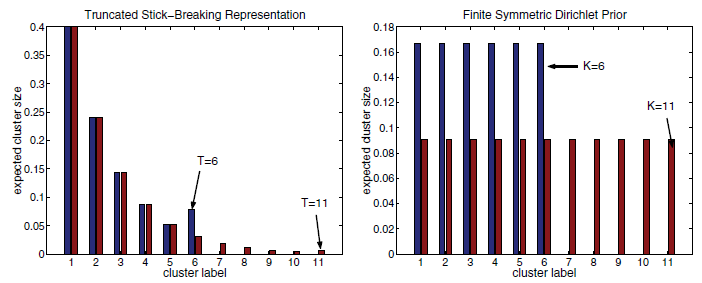 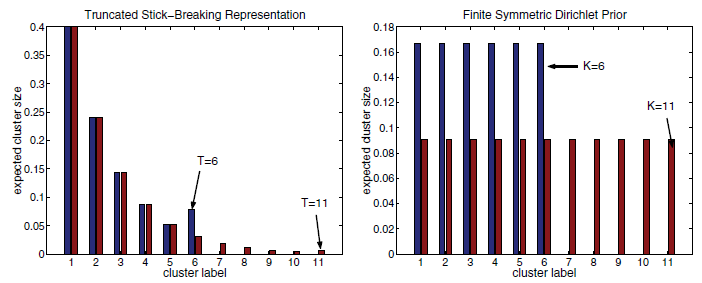 [ 4 ]
[Speaker Notes: Both truncate clusters (everything beyond T =0)
CDP assigns cluster size, uses large number of small clusters, and can be later collapsed into bigger clusters]
The Story So Far…
DPs can be used as a prior to select statistically meaningful distributions for our model. 
Distributions of distributions (DPs) require an infinite number of parameters.
Complex Models  Inference Algorithms
Speech data is complex and we don’t know the underlying structure.
Nonparametric models automatically find structure.
Approach: Apply variational inference algorithms for DPs to a speech recognition task.
A complete speech recognition experiment has too many performance altering variables.
Phoneme classification is more controlled.
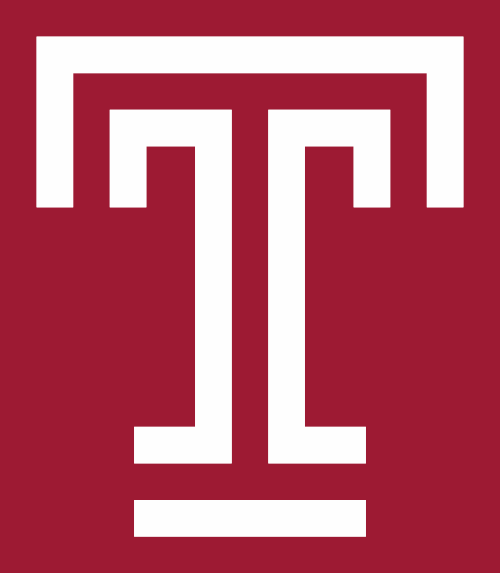 Experimental Setup
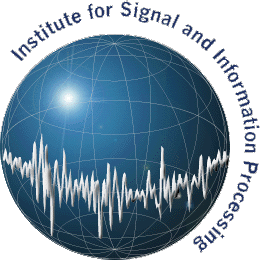 Experimental Design & Data
Phoneme Classification (TIMIT)
Manual alignments
Phoneme Recognition (TIMIT, CH-E, CH-M)
Acoustic models trained for phoneme alignment
Phoneme alignments generated using HTK
[Speaker Notes: TIMIT is a well calibrated corpus (i.e. many publications on phone classification) 
Data was formatted to only include single speakers
CTS is much more difficult to model than read speech]
Experimental Setup: Feature Extraction
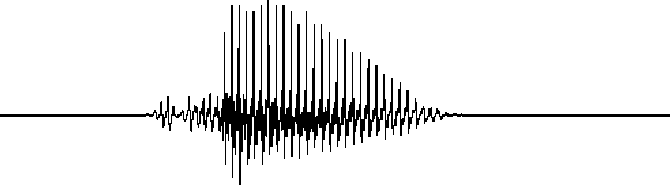 Raw Audio
Data
Frames/
MFCCs
F1AVG
Round
Down
F2AVG
Round
Up
F3AVG
Remainder
3-4-3 Averaging
3x40 Feature Matrix
Baseline Algorithms: Neural Network, KNN, GMM
*This value can be improved by using additional trees but was limited by computational resources
Baseline Algorithms: GMMs
Misclassification Error % (Val / Evl)
Inference Algorithm Tuning: CH-E & CH-M
AVDPM: KD Tree Depth v. Error %
Generally improves with increased depth
Requires additional iterations
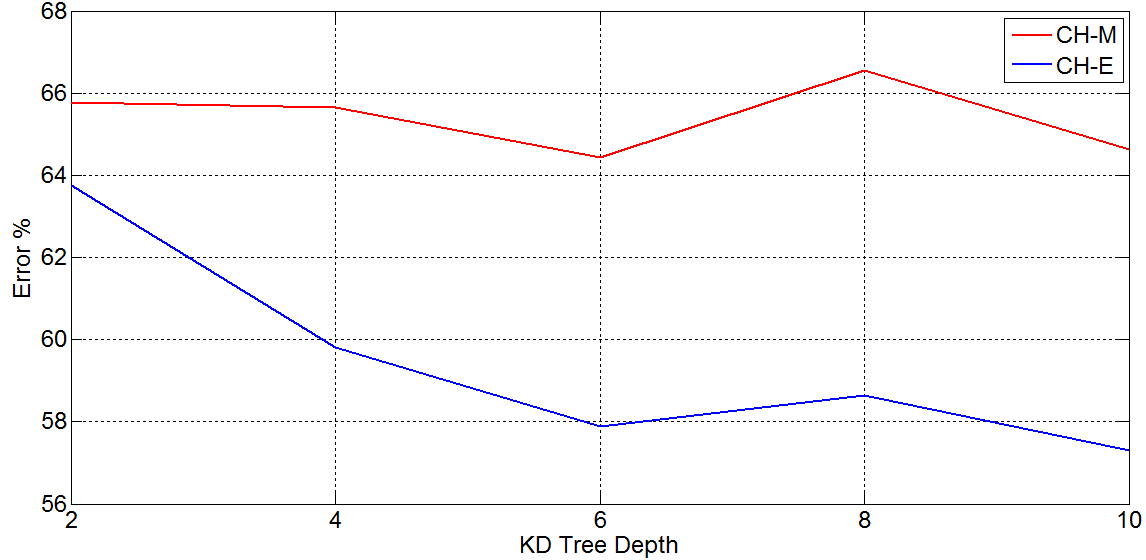 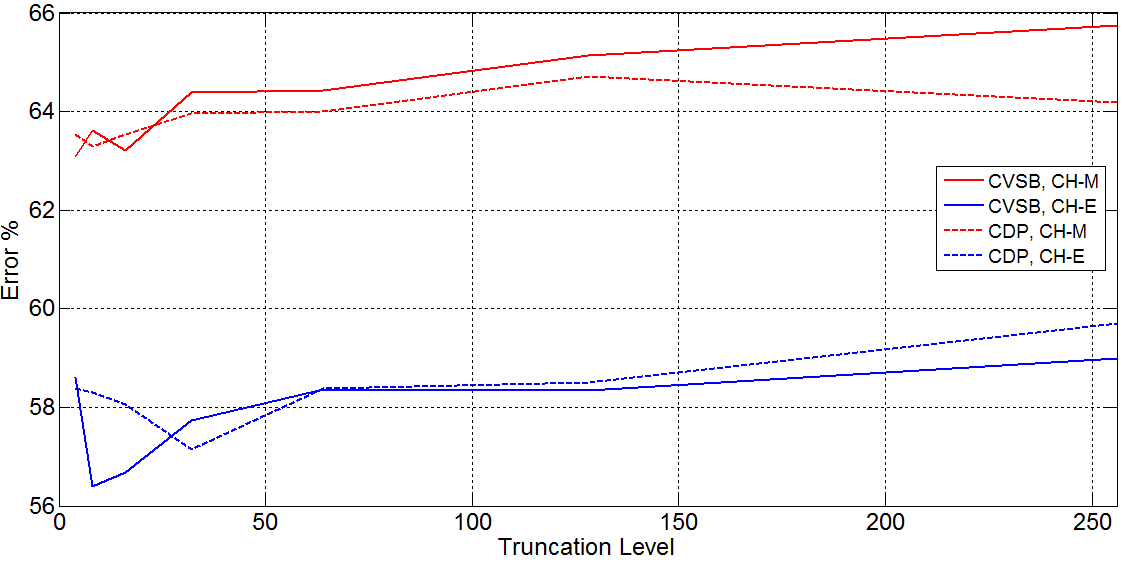 CVSB
Optimal # mixtures < 8 
CDP
Optimal # mixtures < 32
Requires additional iterations
CVSB & CDP: 
Truncation Level v. Error %
Error Rate Comparison
CH-M
CH-E
AVDPM, CVSB, & CDP have comparable results to GMMs
AVDPM, CVSB, & CDP require significantly fewer parameters than GMMs
[Speaker Notes: Breiman paper for RF]
Complexity: AVDPM
AVDPM: CPU Time v. KD Tree Depth
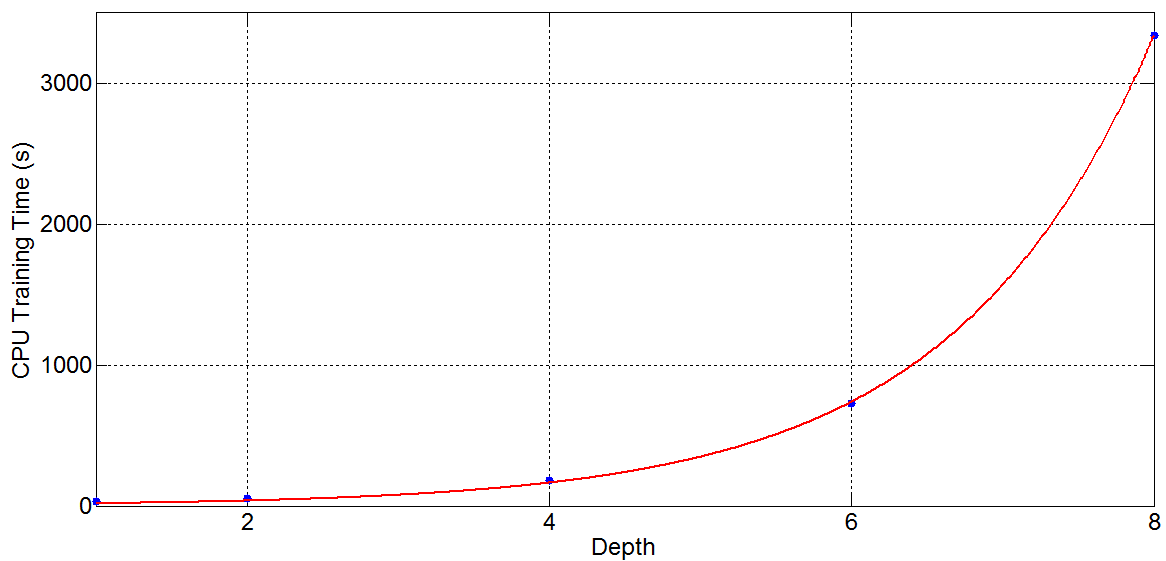 Current Operating Point
(CH-E & CH-M)
[Speaker Notes: Used Full training set from TIMIT]
Complexity: CVSB & CDP
CPU Time v. Truncation Level
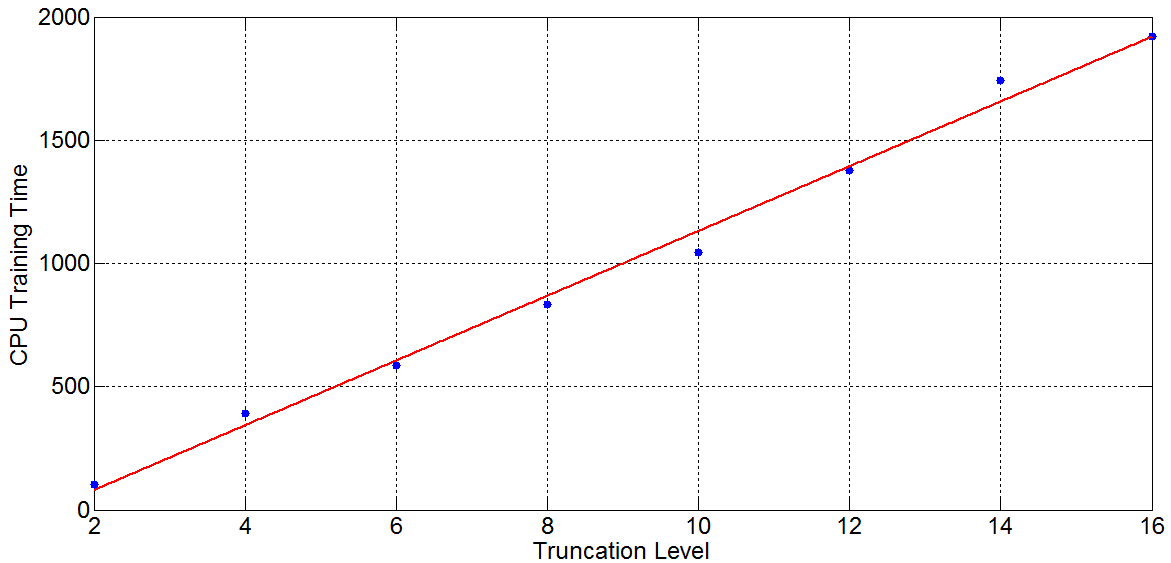 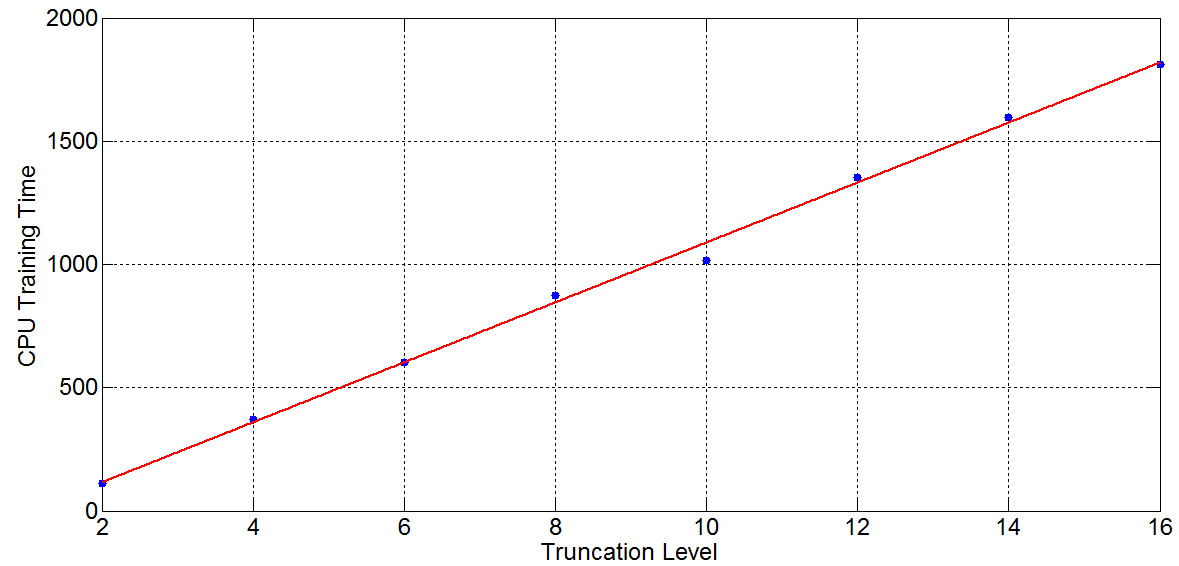 CDP
CVSB
Operating Point
(CH-E) = 32
Operating Point
(CH-E)
Operating Point
(CH-M)
CPU Time v. Training Samples
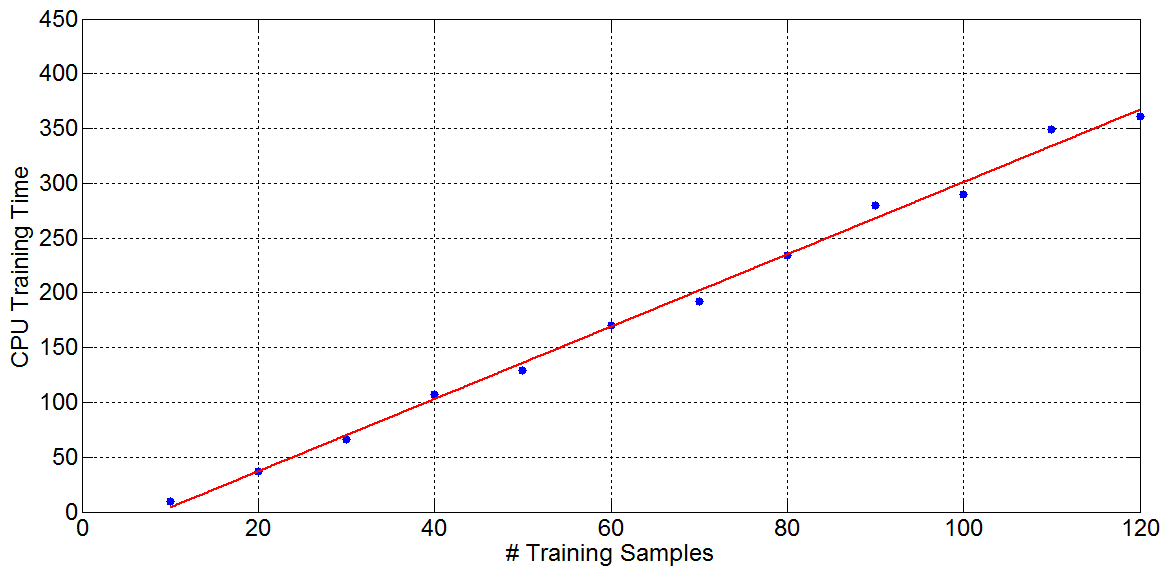 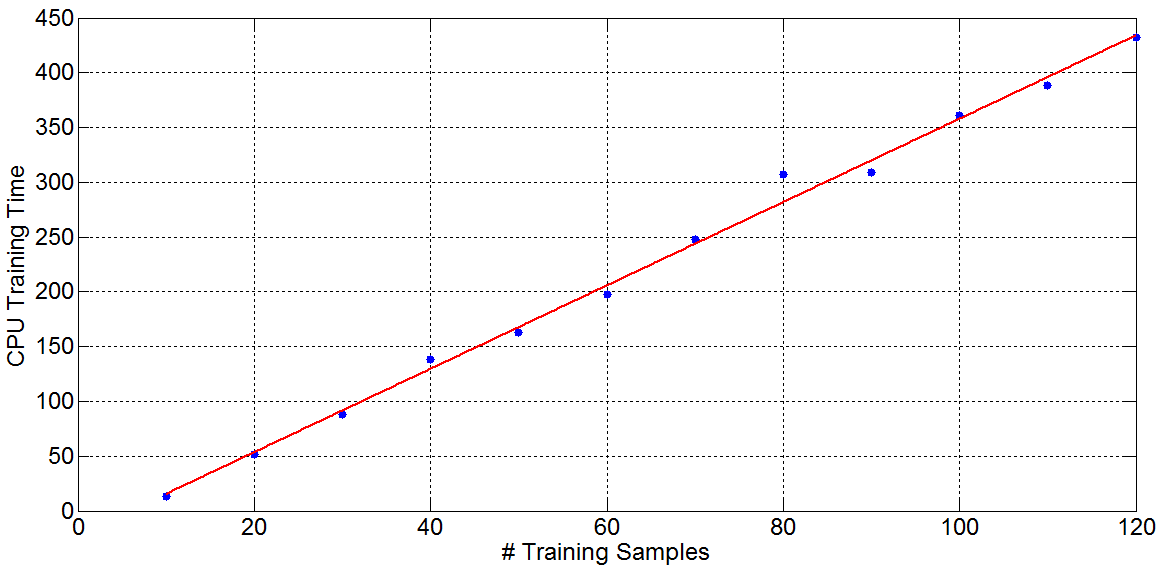 CVSB
CDP
Conclusions
AVDPM, CVSB, and CDP slightly outperform standard GMM error rates for both CH-E and CH-M
AVDPM, CVSB, and CDP all generate much fewer #’s of mixtures per phoneme label than standard GMM systems
AVDPM’s complexity is exponential as KD tree depth increases
CDP’s and CVSB’s complexity is linear with # training samples and truncation level
Performance gap between CH-E and CH-M can easily be attributed to # of labels

Based on preliminary results, AVDPM yields the best performance for this task
Acknowledgements
Thanks to my committee for all of the help and support:
Dr. Iyad Obeid
Dr. Joseph Picone
Dr. Marc Sobel
Dr. Chang-Hee Won 
Dr. Alexander Yates 
Thanks to my research group for all of their patience and support:
Amir Harati 
Shuang Lu
The Linguistic Data Consortium (LDC) for awarding a data scholarship to this project and providing the lexicon and transcripts for CALLHOME Mandarin.
Owlsnest1
1This research was supported in part by the National Science Foundation through Major Research Instrumentation Grant No. CNS-09-58854.
Brief Bibliography of Related Research
[1] 	Bussgang, J. (2012). Seeing Both Sides. Retrieved November 27, 2012 from http://bostonvcblog.typepad.com/vc/2012/05/forget-plastics-its-all-about-machine-learning.html
[2] 	Ng, A. (2012). Machine Learning. Retrieved November 27, 2012 from https://www.coursera.org/course/ml
[3]	K. Kurihara, M. Welling, and N. Vlassis, “Accelerated variational Dirichlet process    mixtures,” Advances in Neural Information Processing Systems, MIT Press, Cambridge, Massachusetts, USA, 2007 (editors: B. Schölkopf and J.C. Hofmann).
[4]	K. Kurihara, M. Welling, and Y. W. Teh, “Collapsed variational Dirichlet process mixture models,” Proceedings of the 20th International Joint Conference on Artificial Intelligence, Hyderabad, India, Jan. 2007.
[5] 	Picone, J. (2012). HTK Tutorials. Retrieved from http://www.isip.piconepress.com/projects/htk_tutorials/
[6]	Harati Nejad Torbati, A. H., Picone, J., & Sobel, M. (2012). Applications of Dirichlet Process Mixtures to speaker adaptation. 2012 IEEE International Conference on Acoustics, Speech and Signal Processing (ICASSP) (pp. 4321–4324). Philadelphia, Pennsylvania, USA: IEEE. doi:10.1109/ICASSP.2012.6288875
[7]	Frigyik, B., Kapila, A., & Gupta, M. (2010). Introduction to the Dirichlet Distribution and Related Processes. Seattle, Washington, USA. Retrieved from https://www.ee.washington.edu/techsite/papers/refer/UWEETR-2010-0006.html
[8]	D. M. Blei and M. I. Jordan, “Variational inference for Dirichlet process mixtures,” Bayesian Analysis, vol. 1, pp. 121–144, 2005.
[9]	Zografos, V. Wikipedia. Retrieved November 27, 2012 from http://en.wikipedia.org/wiki/File:3dRosenbrock.png
[10]	Rabiner, L. (1989). A Tutorial on Hidden Markov Models and Selected Applications in Speech Recognition. Proceedings of the IEEE, 77(2), 879–893. doi:10.1109/5.18626
[11]	Schalkwyk, J. Overview of the Recognition Process Retrieved December 2, 2012 from http://www.cslu.ogi.edu/toolkit/old/old/version2.0a/documentation/csluc/node3.html
[12]	Quintana, F. A., & Muller, P. (2004). Nonparametric Bayesian Data Analysis. Statistical Science, 19(1), 95–110. doi:10.1214/088342304000000017
[13]	Picone, J., Harati, A. (2012). Applications of Dirichlet Process Models to Speech Processing and Machine Learning. Presentation given at IEEE Nova. Virginia
 [14]	Teh, Y. W. (2007) Dirichlet Processes: Tutorial and Practical Course. Retrieved November 30, 2012 from http://videolectures.net/mlss07_teh_dp/